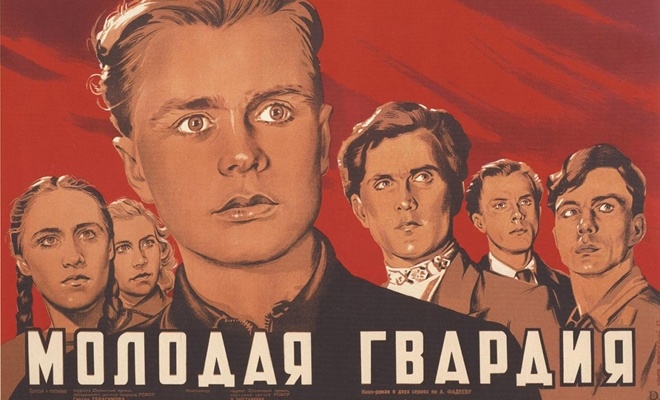 Героям Краснодона посвящается...
Пускай ты умер... Но в песне смелых и сильных духом
всегда ты будешь живым примером,
призывом гордым к свободе, к свету! 
Безумству храбрых поем мы песню!
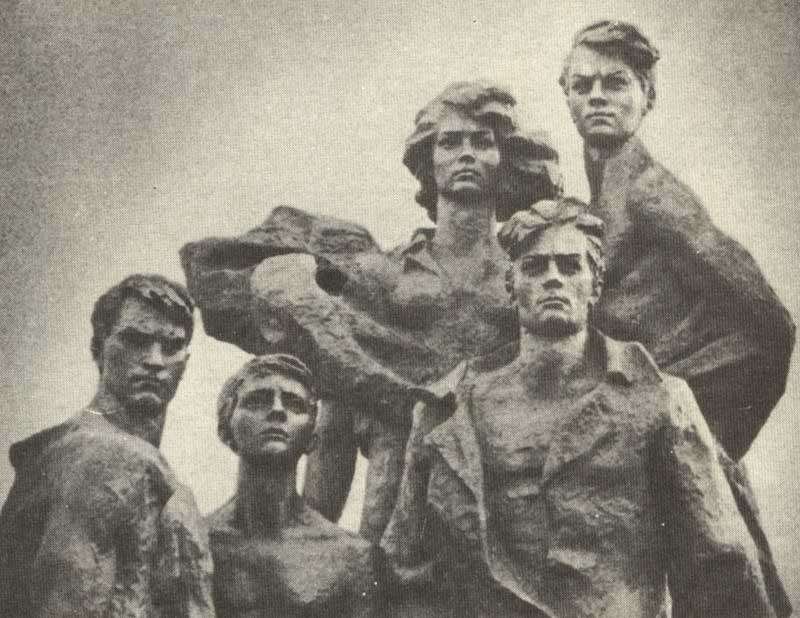 «Молодая гвардия» — подпольная антифашистская комсомольская организация, действовавшая в годы Великой Отечественной войны, в основном в городе Краснодоне Луганской  (Ворошиловградской) области (Украинская ССР).
Она насчитывала около 110 участников. Среди них многие только что закончили школу. Самому младшему было 14 лет.
Участников организации называют молодогвардейцы.
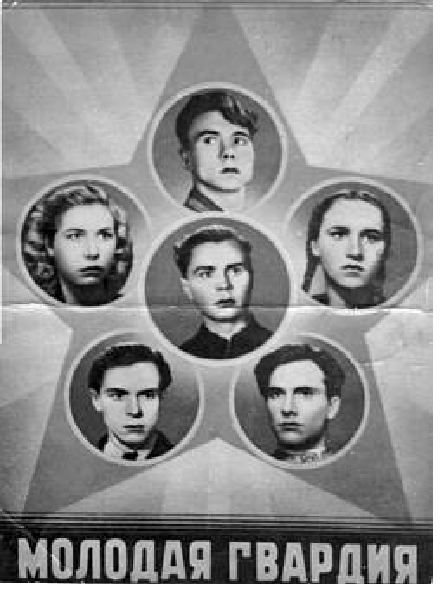 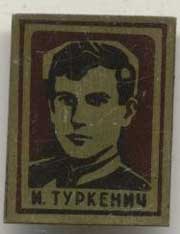 Подпольные группы молодёжи возникли в Краснодоне сразу после оккупации его немецкими войсками.
В конце сентября 1942 года молодёжные подпольные группы объединились в «Молодую гвардию», название было предложено Сергеем Тюлениным. 
Командиром организации стал   Иван Туркенич.
Клятва молодогвардейцев
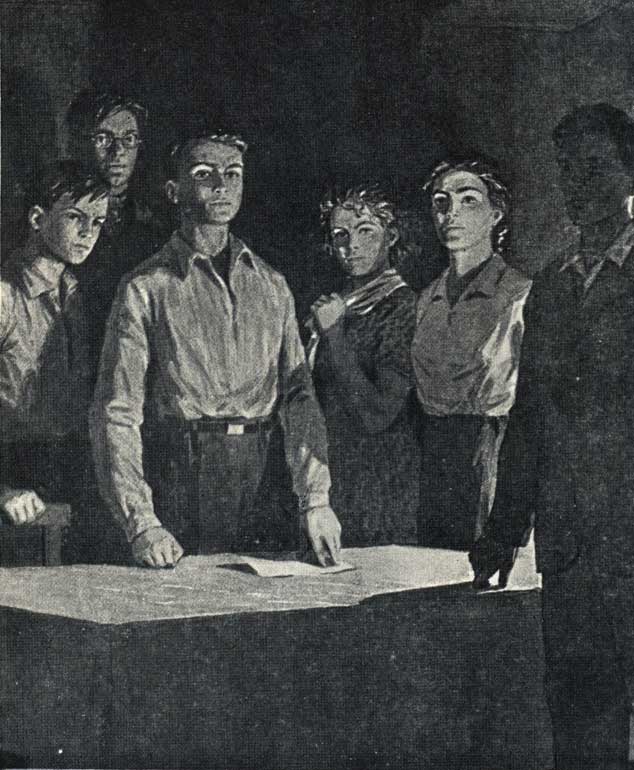 "...Клянусь мстить беспощадно за разорённые города и сёла,
 за кровь наших людей.
 Если для этой мести потребуется моя жизнь, 
я отдам её без минуты колебания."
Деятельность «Молодой гвардии»
«Молодая гвардия» выпустила и распространила более
 5 тысяч антифашистских  листовок.

 Члены организации уничтожали вражеские автомашины с солдатами, боеприпасами и горючим.
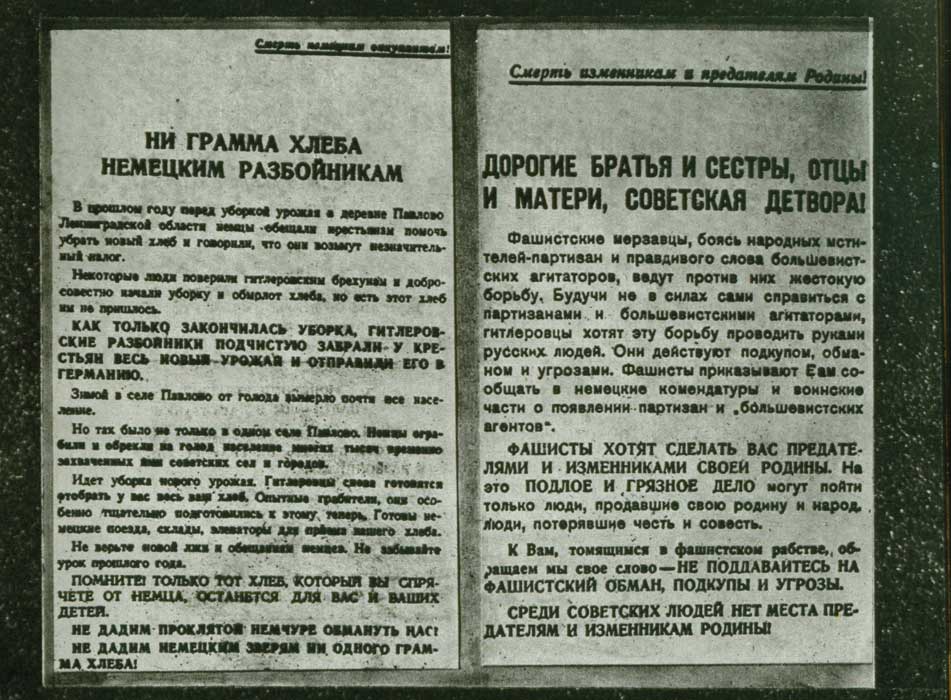 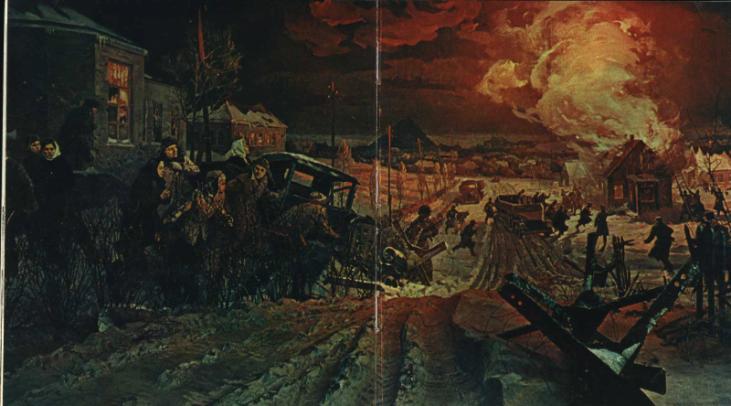 Устроили поджог здания биржи труда, где хранились списки людей, предназначенных к вывозу в Германию, тем самым около 2000 человек были спасены от угона в Германию.

 Готовились устроить вооружённое восстание в Краснодоне, чтобы разбить немецкий гарнизон и присоединиться к наступающим частям Советской армии.
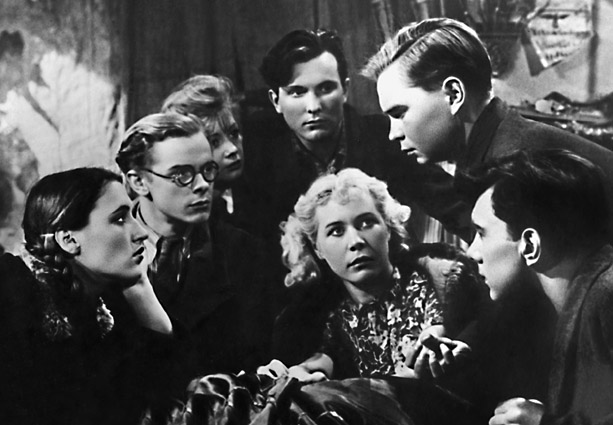 Раскрытие «Молодой гвардии»
Поиски партизан активизировались после того, как молодогвардейцы совершили дерзкий налёт на немецкие автомашины с новогодними подарками, которые подпольщики хотели использовать для своих нужд.

Г. Почепцов, входивший в «Молодую гвардию» и его отчим В. Громов донесли на известных им комсомольцев и коммунистов, при этом Г. Почепцов сообщил имена известных ему членов «Молодой гвардии». 5 января 1943 г. полиция начала массовые аресты, которые продолжались вплоть до 11 января.
Судьба молодогвардейцев
В фашистских застенках молодогвардейцы мужественно и стойко выдержали жесточайшие пытки.
 15, 16 и 31 января 1943 г. фашисты частью живыми, частью расстрелянными сбросили 71 чел. в шурф шахты № 5, глубиной 53 м.
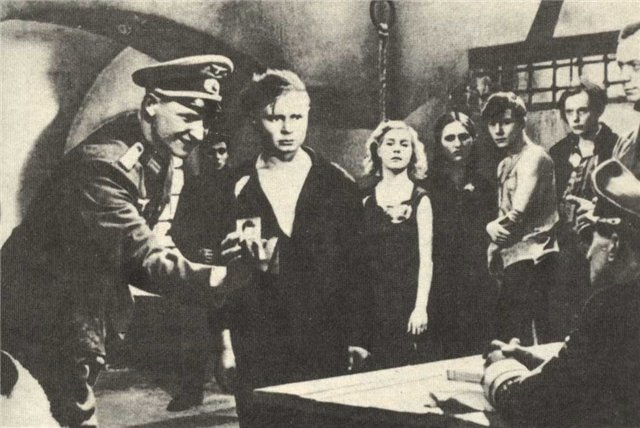 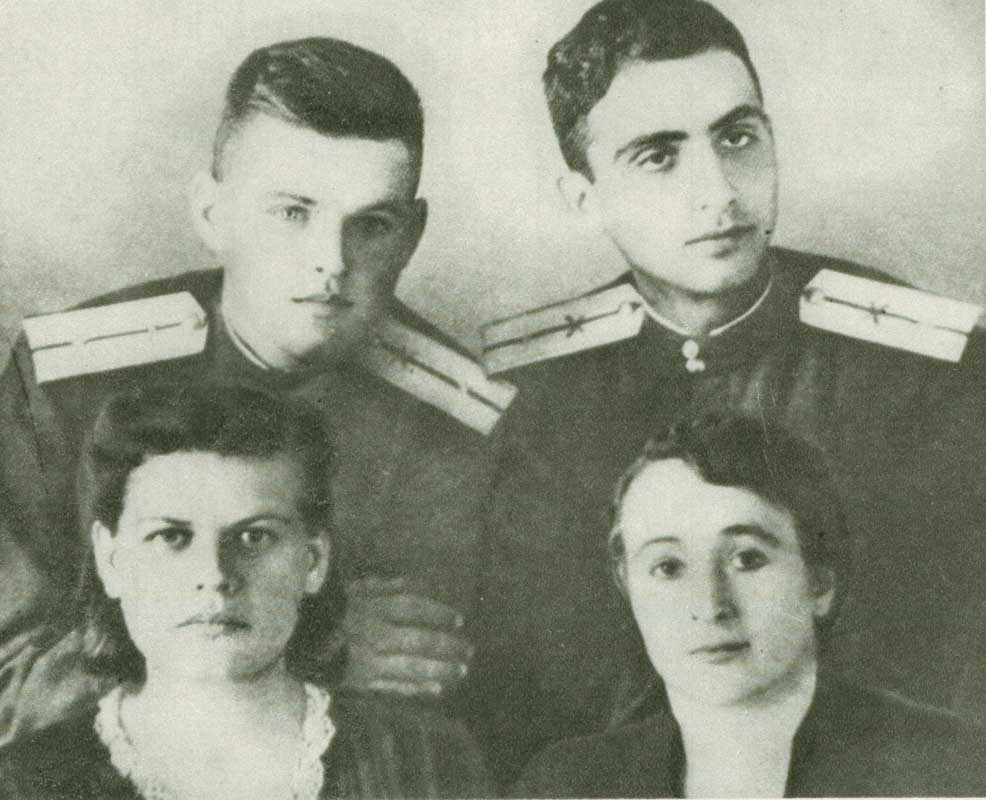 Е.Н. Кошевая с оставшимися в живых молодогвардейцами – Ниной Иванцовой, Анатолием Лопуховым, Георгием Арутюнянцем. 1947 год.
Кадр из кинофильма «Молодая Гвардия» 
    Режиссёр Сергей Герасимов
Молодогвардейцы
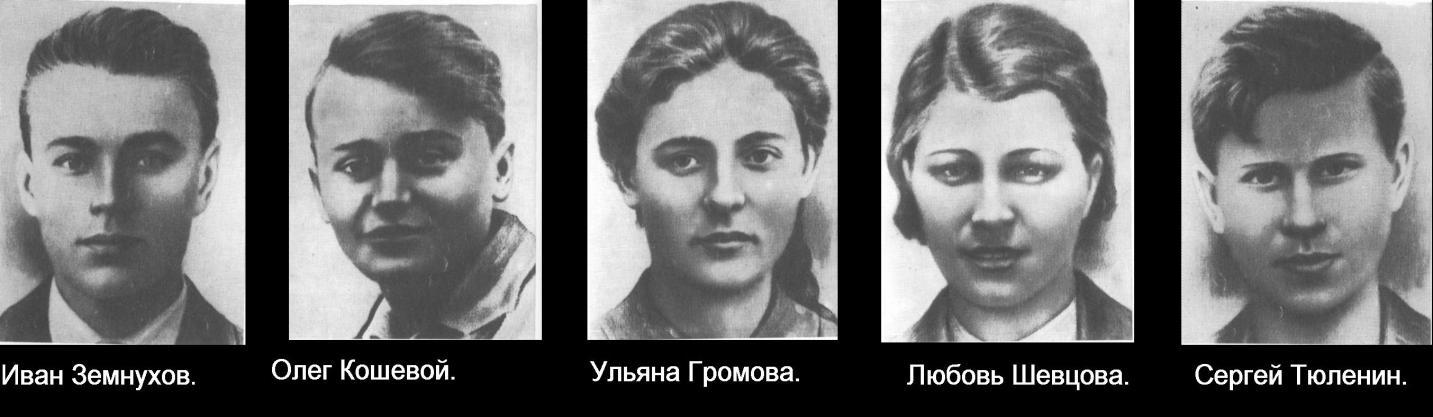 Все награждены  орденом Красного Знамени, медалью «Партизану Отечественной войны» 1-й степени.
Им присвоено звание  Героев Советского Союза посмертно.
Иван Туркенич (1920-1944)
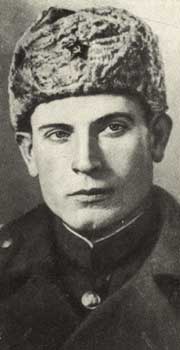 В мае-июле 1942 года находился на фронте. Попав в плен в одном из боёв на Дону, сбежал, вернулся в Краснодон и стал командиром «Молодой гвардии».
13 августа 1944 года во время боев за польский городок Глогув капитан Иван Туркенич был смертельно ранен и через сутки скончался. Похоронен в польском городе Жешув на кладбище советских воинов.
Иван Земнухов (1923-1943)
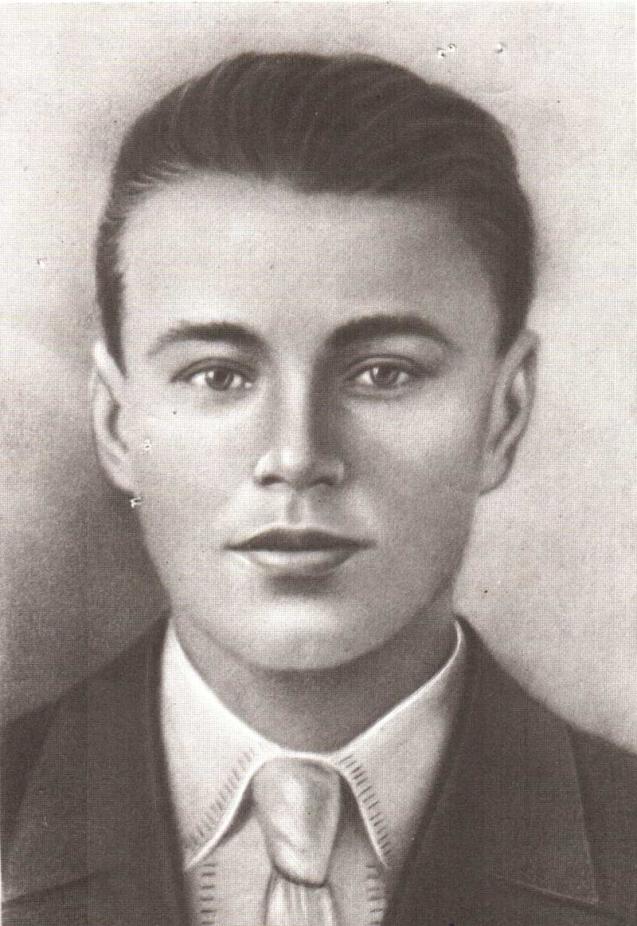 Важная роль принадлежит ему в создании подпольной типографии.
В декабре 1942 года стал администратором кружка художественной самодеятельности им. А. Горького. Этот клуб по сути стал штаб-квартирой молодогвардейцев. 
Ночью с 15 на 16 января 1943 года после страшных пыток вместе с товарищами был живым сброшен в шурф шахты № 5.
Похоронен в братской могиле в городе Краснодоне.
Олег Кошевой (1926-1943)
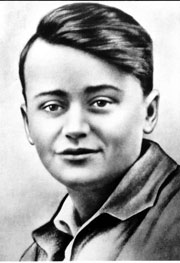 В 1940 года Олег начинает учиться в школе имени А. Горького, где, он познакомился с будущими молодогвардейцами и стал одним из них.
Кошевой пытался перейти линию фронта, но был схвачен на станции Картушино — при рутинном обыске на блокпосту у него был обнаружен пистолет, чистые бланки участника подполья и зашитый в одежде комсомольский билет, который он отказался оставить, вопреки требованиям конспирации. После пыток  был расстрелян 9 февраля 1943 года.
Ульяна Громова (1924-1943)
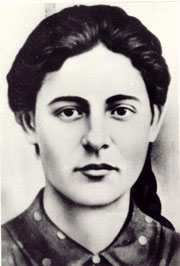 Громову избрали членом штаба подпольной комсомольской организации. Она принимала участие в подготовке боевых операций, распространяла листовки, собирала.
Накануне 25-й годовщины Октябрьской революции  вместе с Анатолием Поповым Ульяна вывесила красный флаг на трубе шахты.
В январе 1943 года была арестована гестапо. На спине у неё была вырезана пятиконечная звезда, правая рука переломана.
Любовь Шевцова (1924-1943)
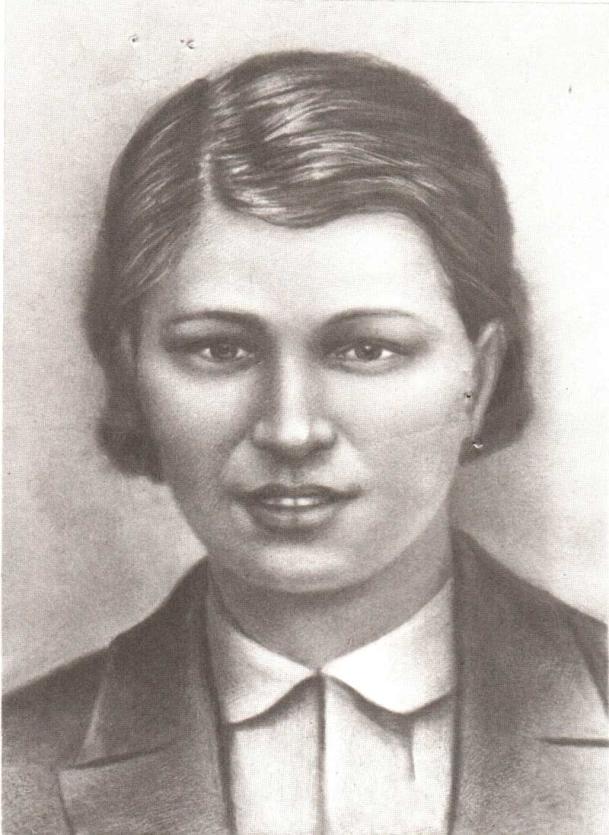 В феврале 1942 года вступила в ВЛКСМ. Летом 1942 года закончила разведшколу  Управления Госбезопасности, была оставлена для работы в оккупированном 
Ворошиловграде. В силу разных причин осталась без руководства и самостоятельно связалась с краснодонским подпольем.
В результате предательства была арестована краснодонской полицией 8 января 1943 года и после жестоких пыток 9 февраля расстреляна в Гремучем лесу на окраине города Ровеньки.
Сергей Тюленин (1925-1943)
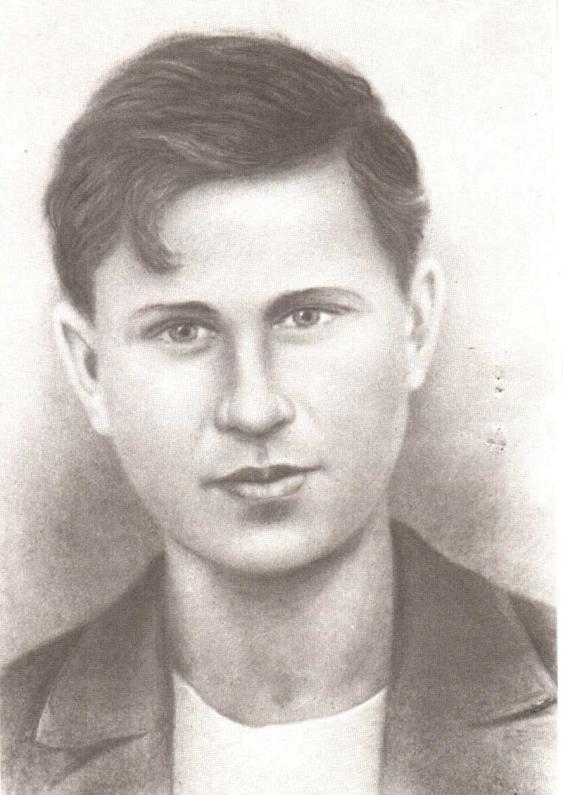 Успешно выполнял боевые задания штаба организации: участвовал в распространении листовок, сборе оружия, боеприпасов, взрывчатки.
В ночь на 6 декабря 1942 года участвовал в поджоге биржи труда.
27 января 1943 года Сергей Тюленин был арестован оккупационными властями и после жестоких пыток 31 января расстрелян и сброшен в шурф шахты № 5.
Вечная память молодогвардейцам…
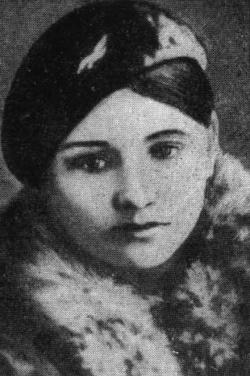 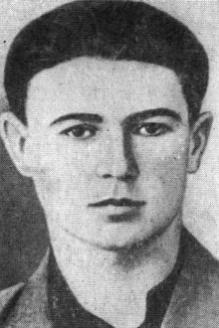 Как страшно умирать в 16 лет,
Как хочется чертовски жить. 
Не слезы лить, а улыбаться, 
Влюбляться и детей растить. 
Но солнце клонится к закату.
Не встретить им уже рассвет.
В бессмертие ушли ребята,
В расцвете юношеских лет…
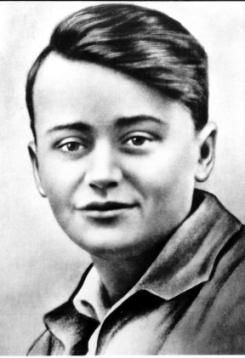 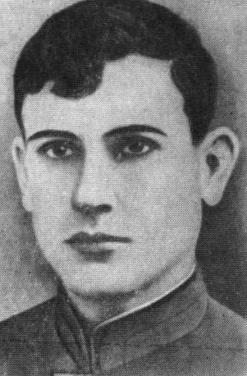 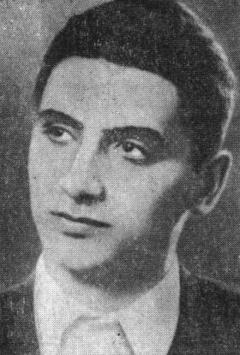 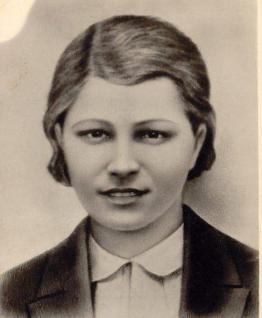 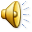 Вечная память молодогвардейцам…
Подвиг героев «Молодой гвардии» запечатлен в одноименном романе А.А.Фадеева.

"Эта героическая тема захватила меня. Писал с громадным напором и увлечением. Пишу обо всем так, как оно было в действительности». – 
 А.А. Фадеев.
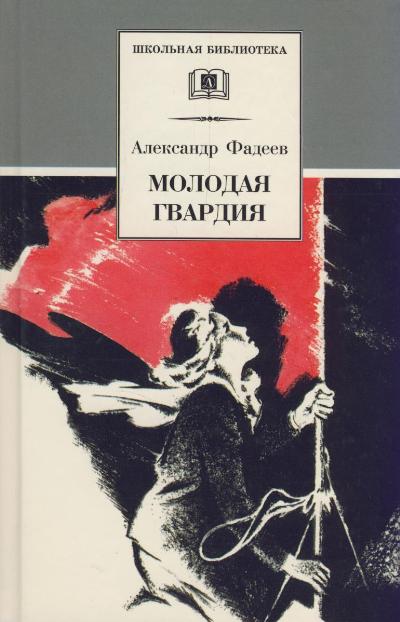 Вечная память молодогвардейцам…
О жизни Олега Кошевого, его самоотверженной борьбе рассказывает в своей книге мать героя Елена Кошевая.


Книга проникнута нерастраченной материнской любовью и лаской.
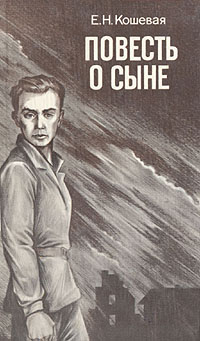 Вечная память молодогвардейцам…
Музей в  Краснодоне, посвященный
 героям-молодогвардейцам. Самое крупное хранилище документов по деятельности организации.
Фрагмент экспозиции музея
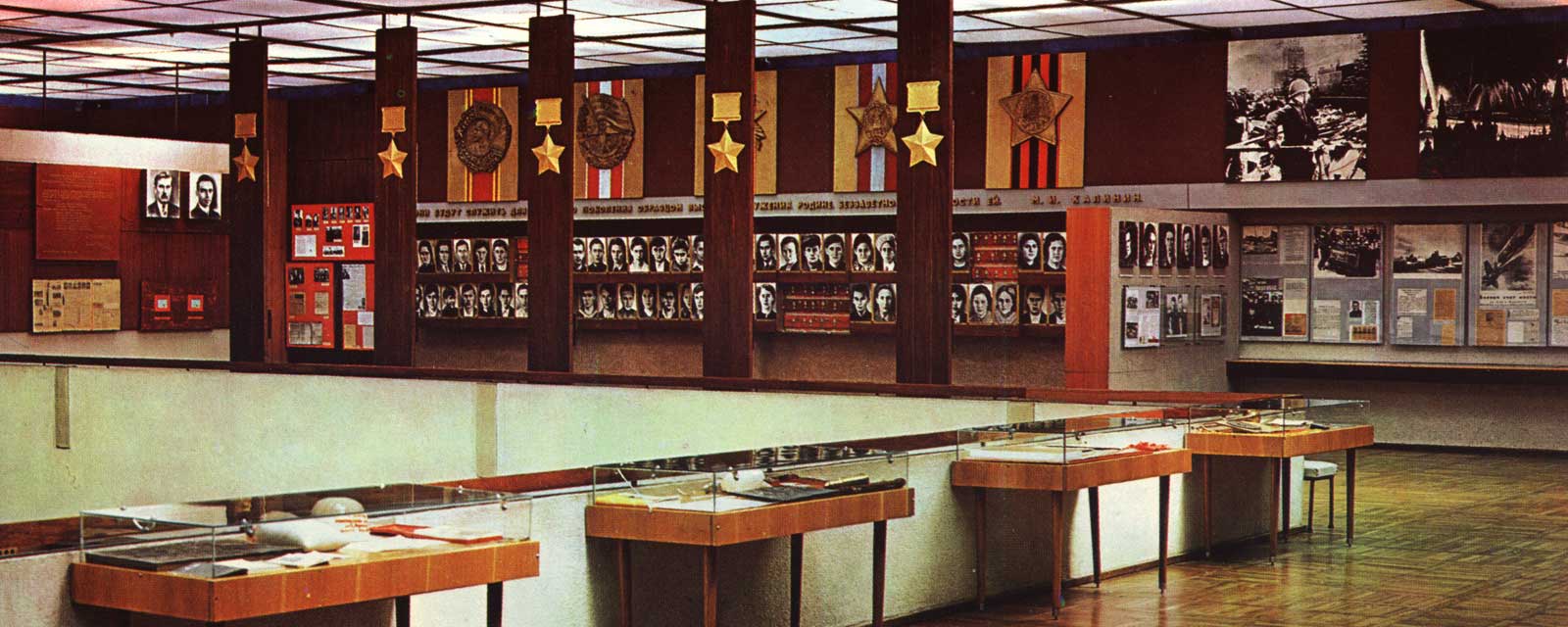 Вечная память молодогвардейцам…
Памятники Олегу Кошевому и Любе Шевцовой в городе Харькове.
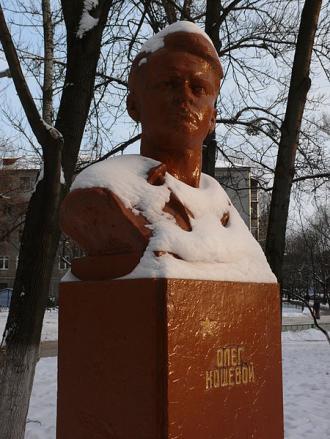 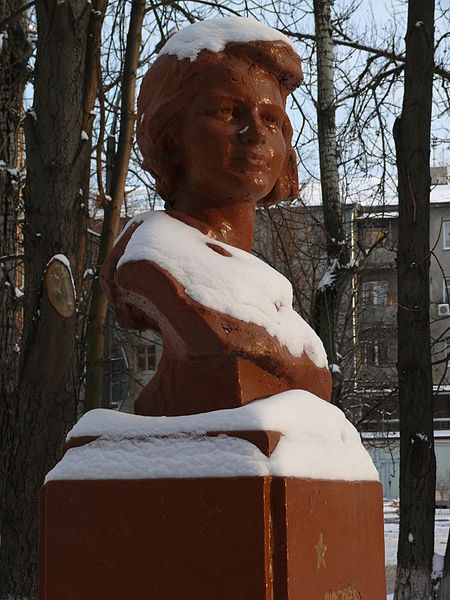 Вечная память молодогвардейцам…
Памятник  «Клятва»
 в Краснодоне
Памятник Ульяне Громовой в Тольятти
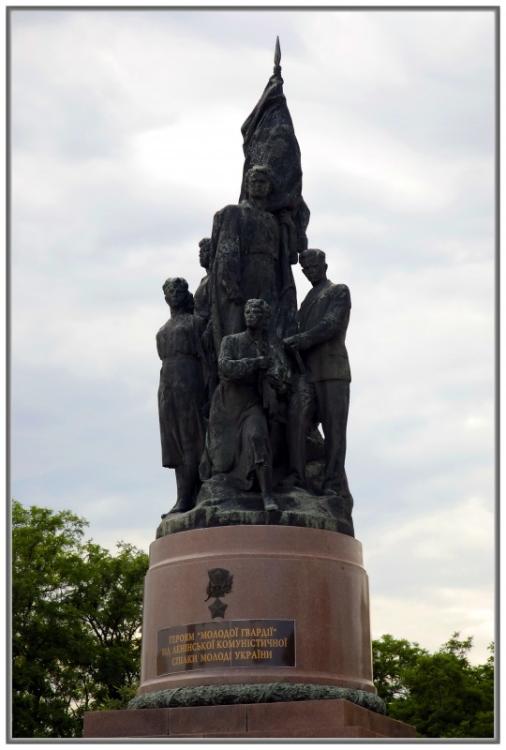 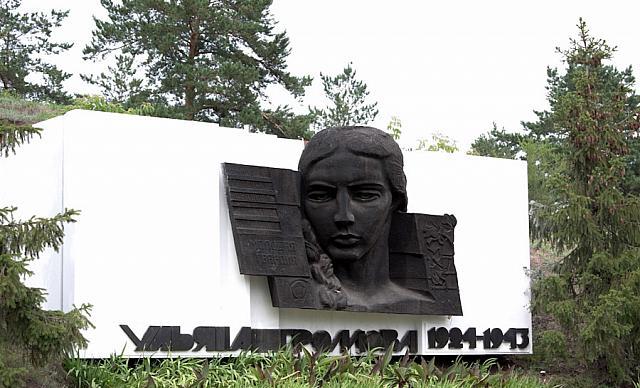 Вечная память молодогвардейцам…
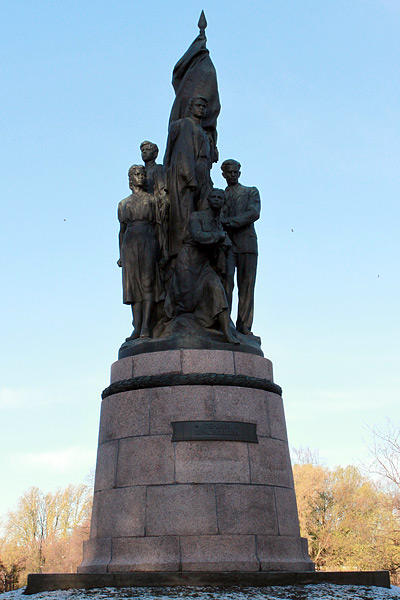 В 1956 г. в Екатерингофском  парке  Ленинграда был воздвигнут памятник членам подпольной организации «Молодая гвардия», погибшим в 1943 г. 
   
  Памятник является авторским повторением монумента,  сооруженного в Краснодоне.

 С тех пор два города связаны памятью о подвиге молодогвардейцев.